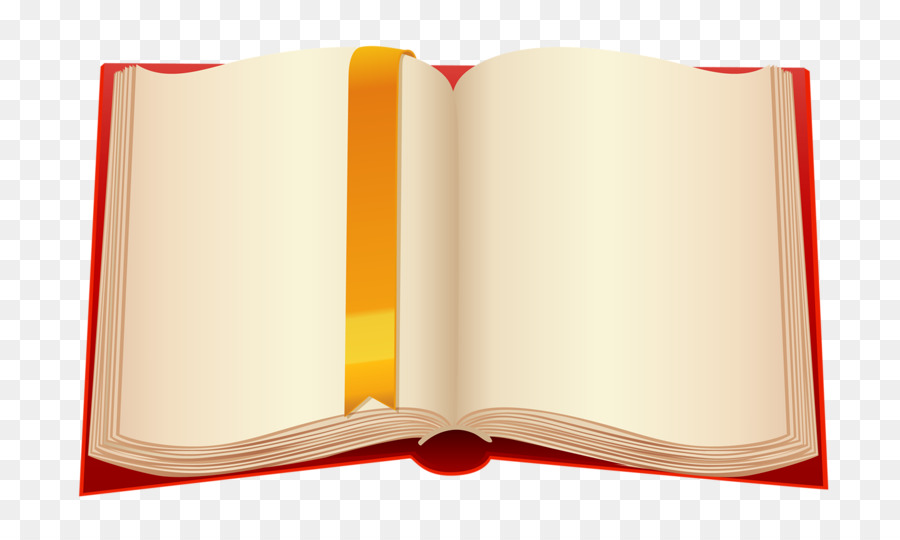 Муниципальное бюджетное дошкольное образовательное учреждение
детский сад «Радуга»


По страницам  Красной книги Республики Хакасии
Редкие  и исчезающие
виды животных и птиц.
Автор
Воспитатель: Ачитаева Олеся Валерьевна
Воспитатель: Братцева Наталья Адамовна










Черногорск -2020
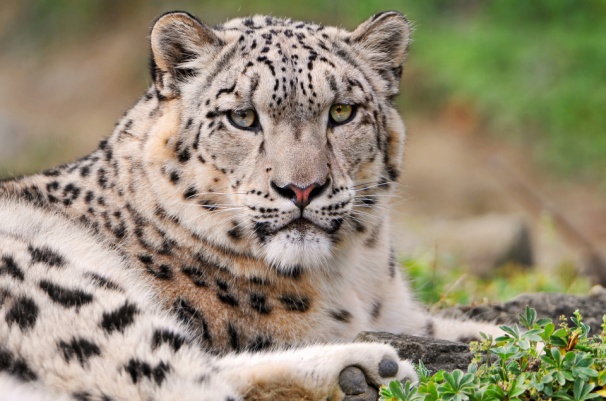 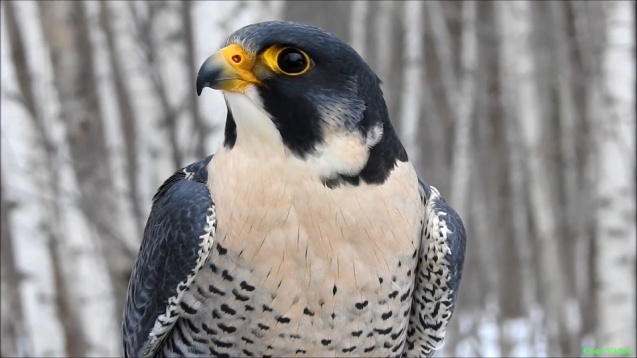 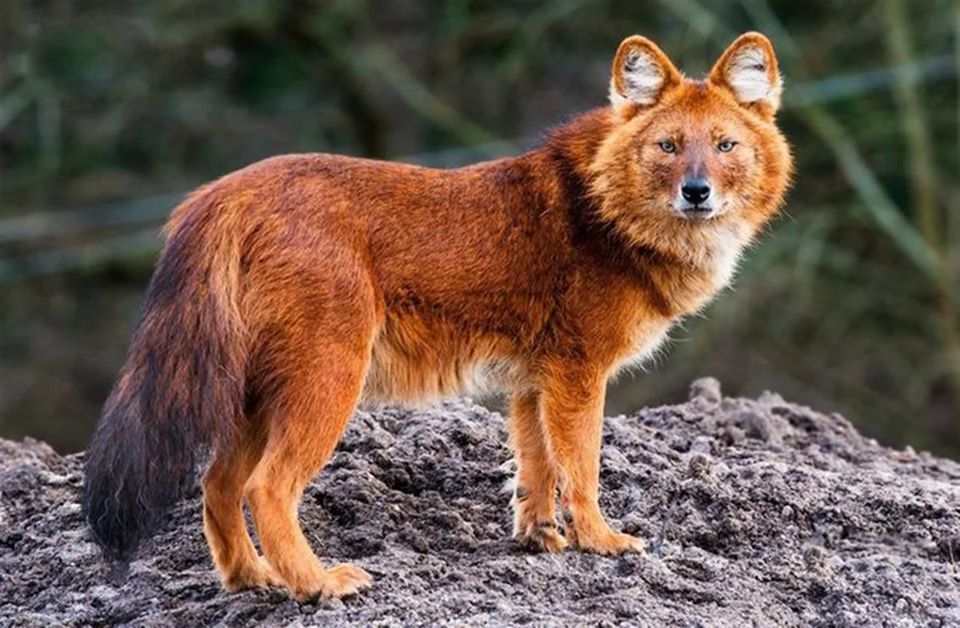 Красная книга
Красная книга, Красная!Значит природа в опасности!Значит нельзя терять даже мига.Все живое хранить зовет,
Пусть зовет не напрасноКрасная книга, Красная книга!                   Б. Дубровин
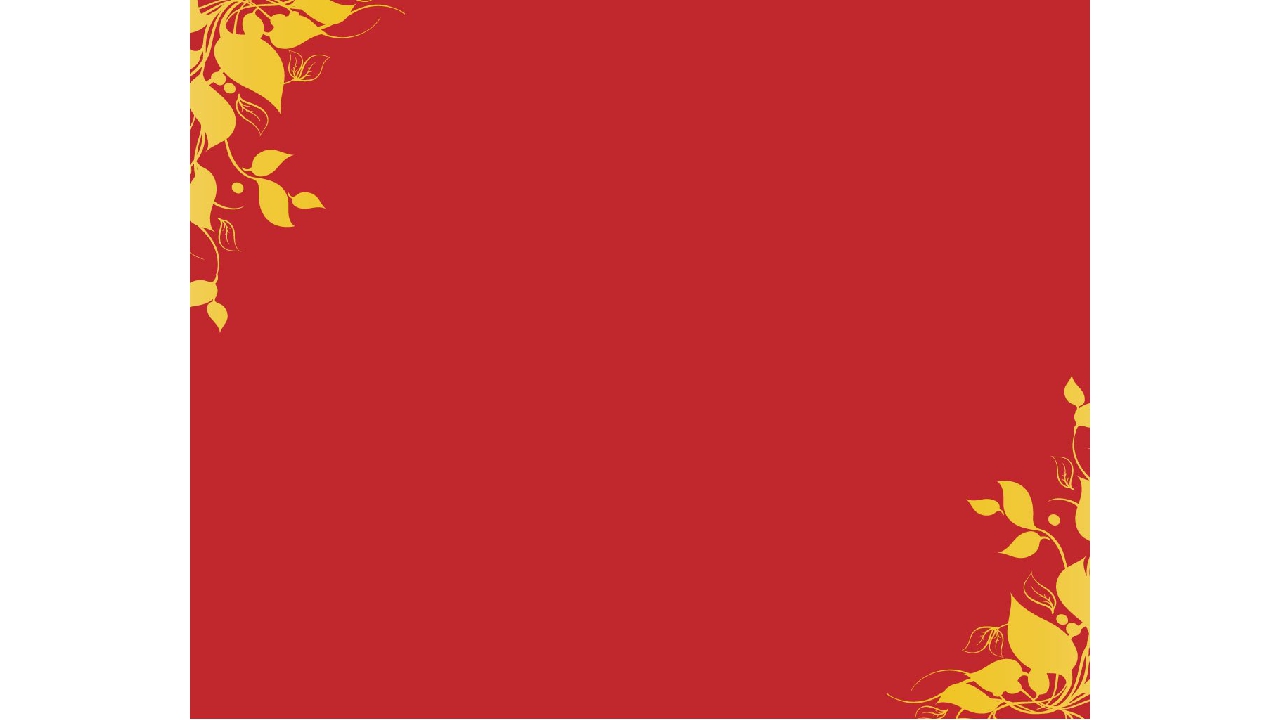 Проект
« ПО СТРАНИЦАМ КРАСНОЙ КНИГИ»
Вид проекта: творческо- исследовательский.
Тема: «По страницам Красной книги».
Разработали: Ачитаева О.В, Братцева Н.А.
Образовательная область: «Познание», «Коммуникация», «Чтение художественной литературы», «Художественное творчество».
Продолжительность:   2-х недельный
Участники проекта: дети старшей группы, воспитатели Ачитаева О.В, Братцева Н.А., родители детей.
Проблема проекта : Надо ли беречь природу?»
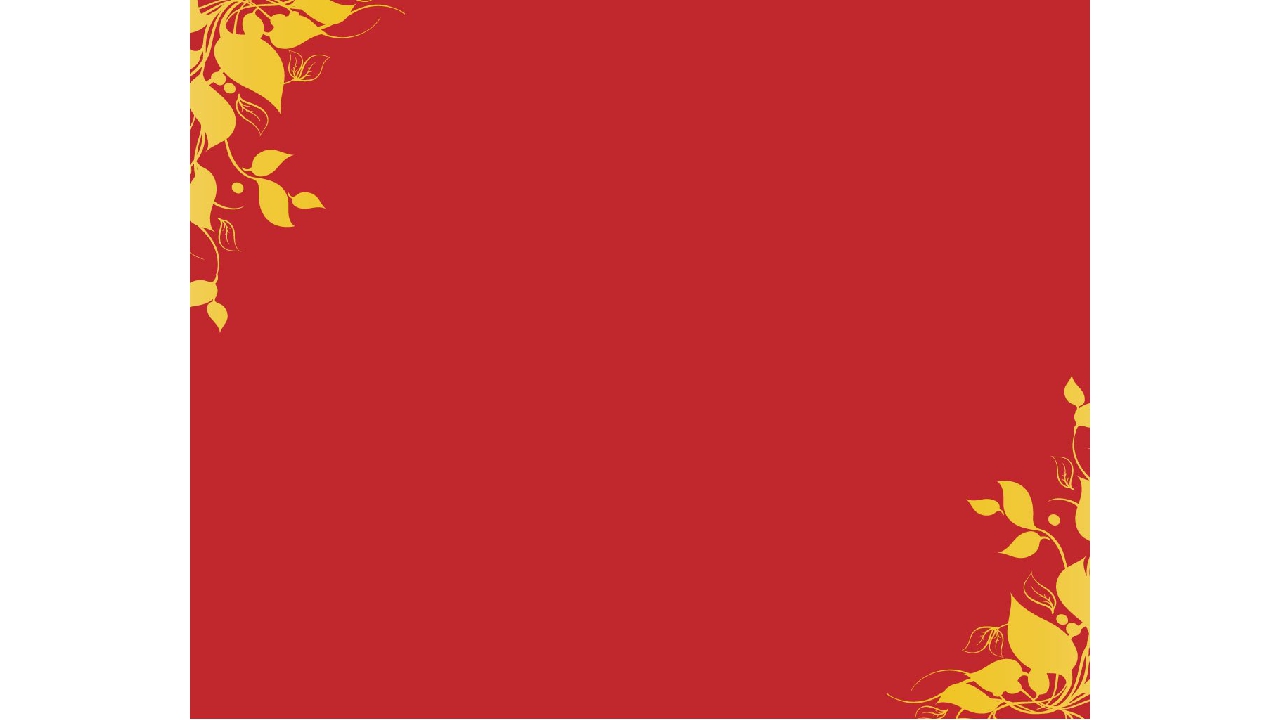 Цель проекта: Познакомить с «Красной книгой», объяснить почему некоторые виды животных попали в нее.
Задачи проекта: познакомить детей с Красной книгой и отдельным представителем животного мира; продолжать знакомить с правилами поведения на природе; развивать умение внимательно слушать; развивать любознательность, логическое мышление, связную речь; прививать любовь и бережное отношение к природе; формировать навыки поведения в природе;
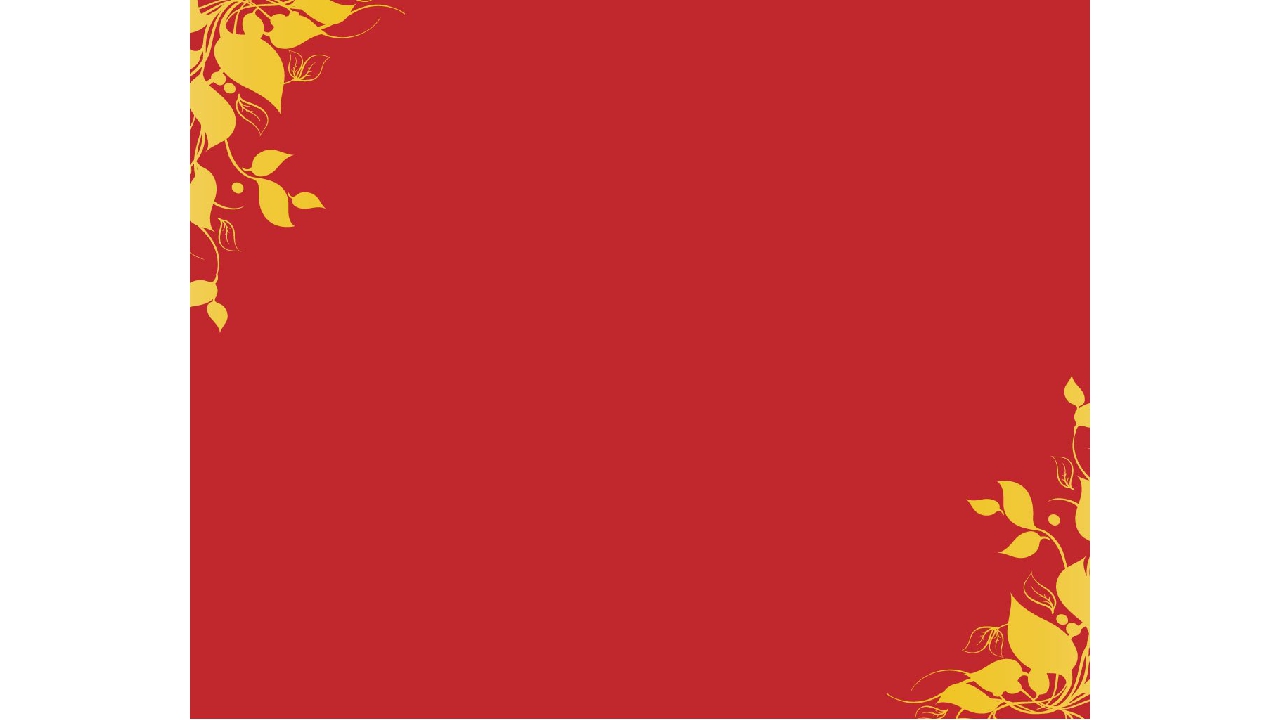 Актуальность проекта: Творческий – исследовательский проект направлен на объединение участников: детей, педагогов и законных представителей детей. Дети очень любят слушать о животных, смотреть мультфильмы и фильмы о животных. Они часто играют фигурками животных, поэтому мы решили не просто говорить с детьми о диких животных, а создать свою красную книгу в рамках проекта.
Ожидаемые результаты:
-Расширятся знания детей о диких животных, занесенных в красную книгу Республики Хакасии.
-Пополнится словарный запас.
-Сформируется активность и заинтересованность в образовательном процессе детей  и у законных представителей.
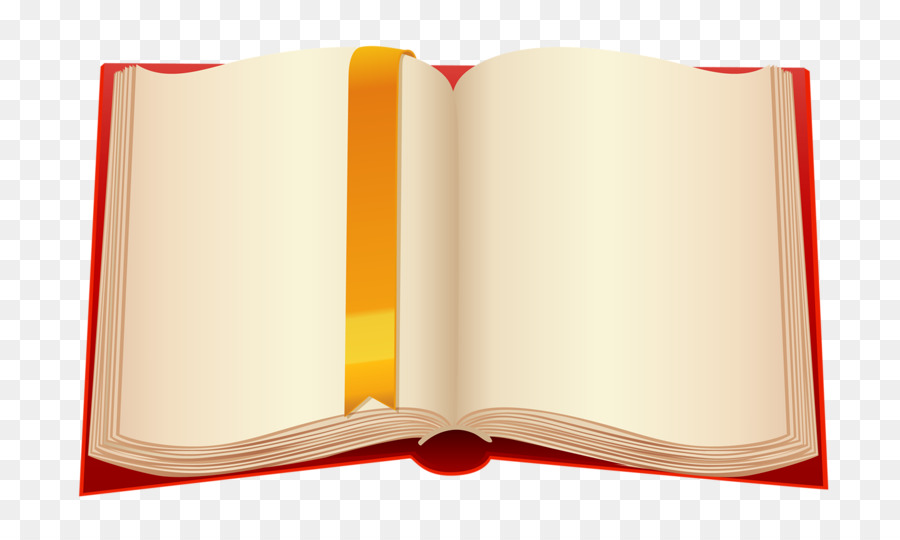 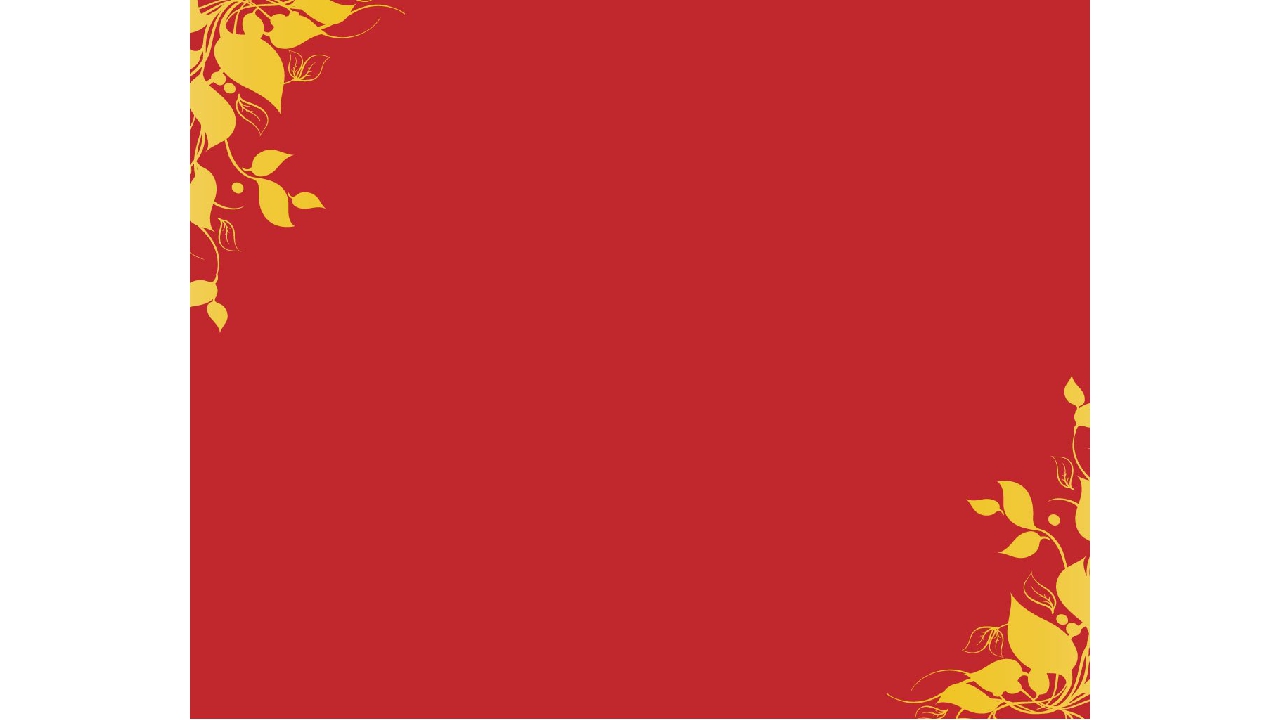 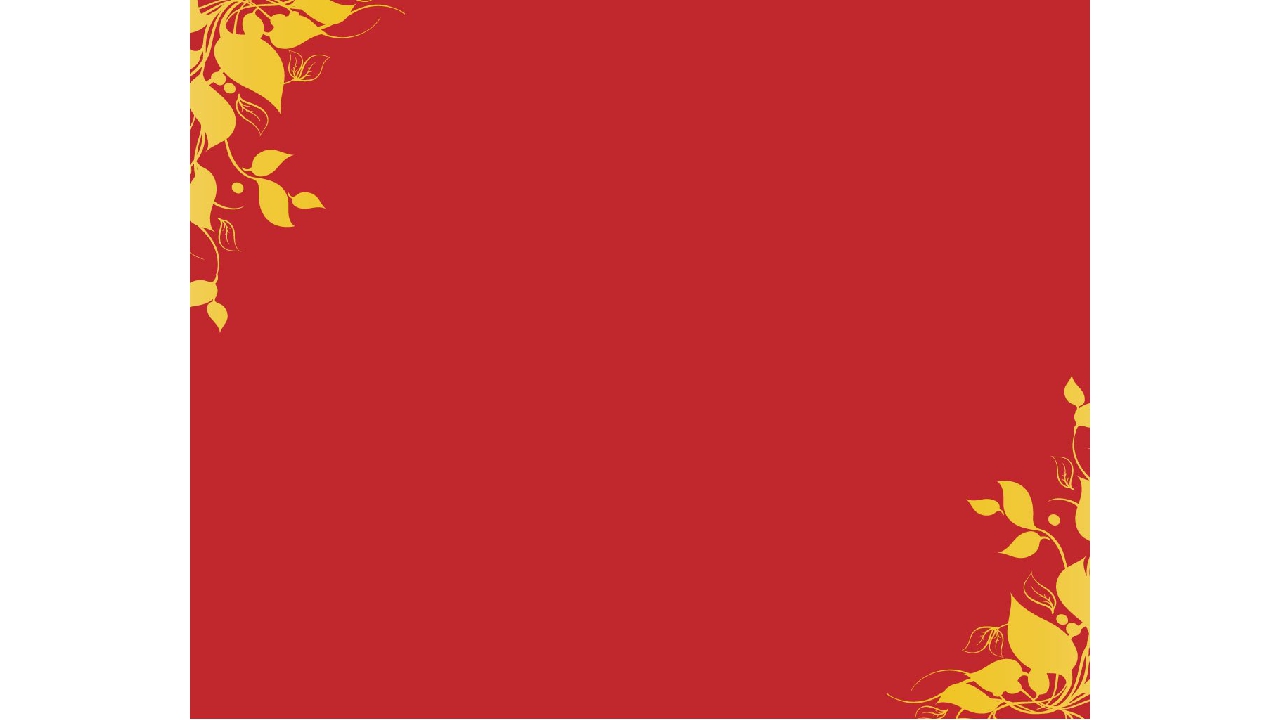 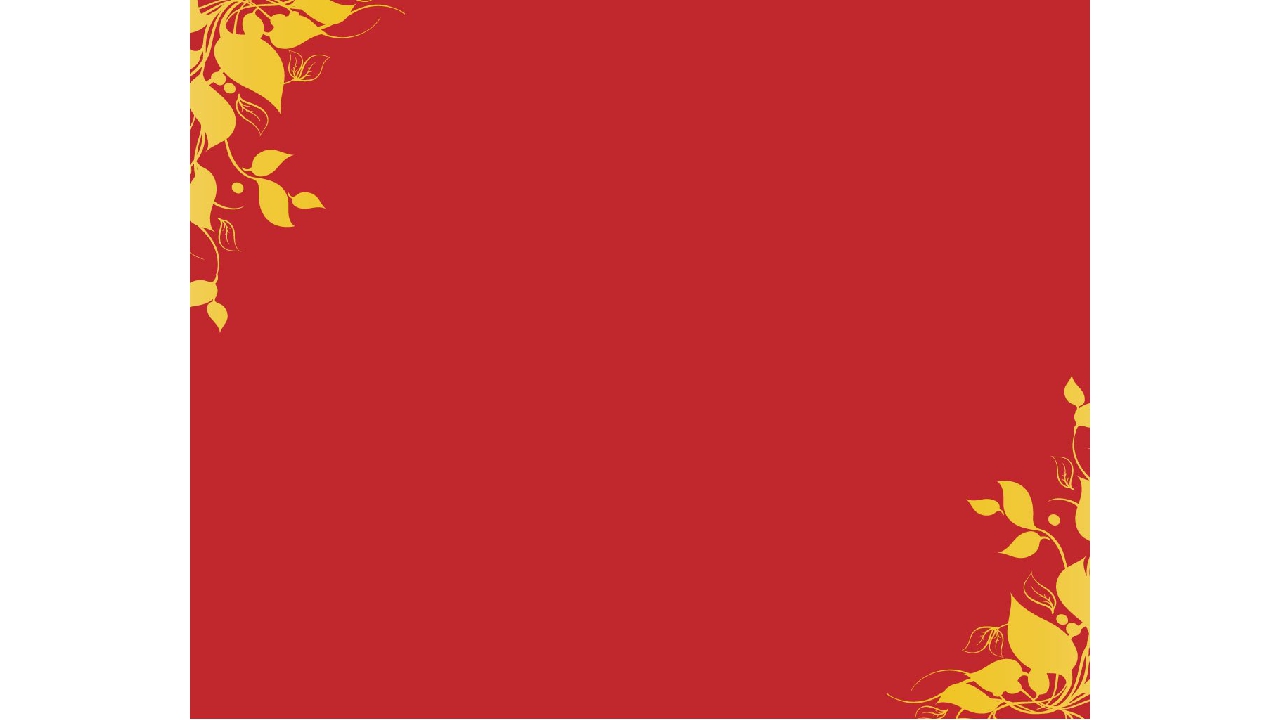 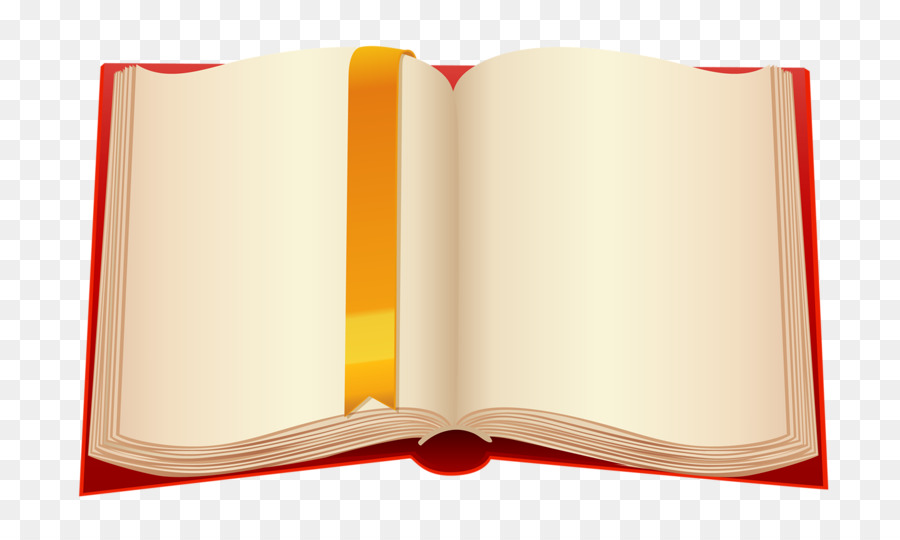 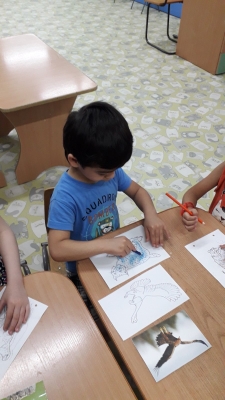 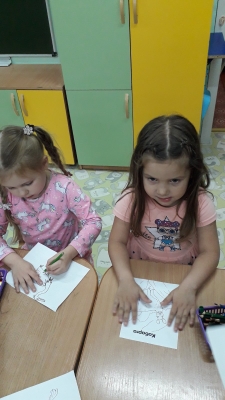 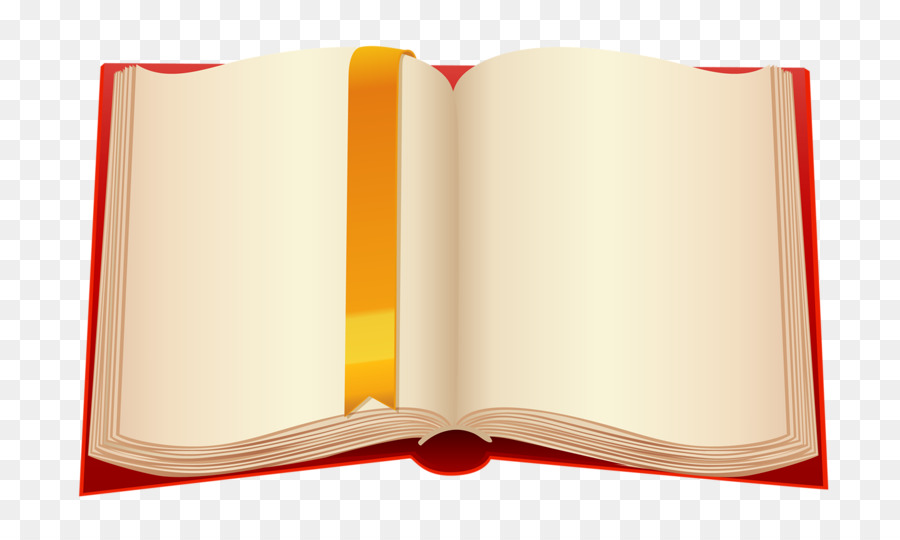 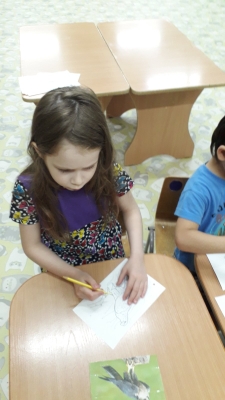 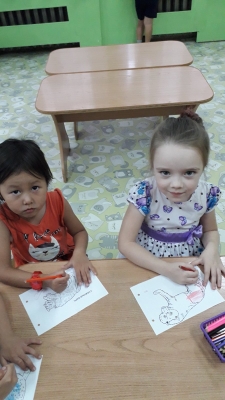 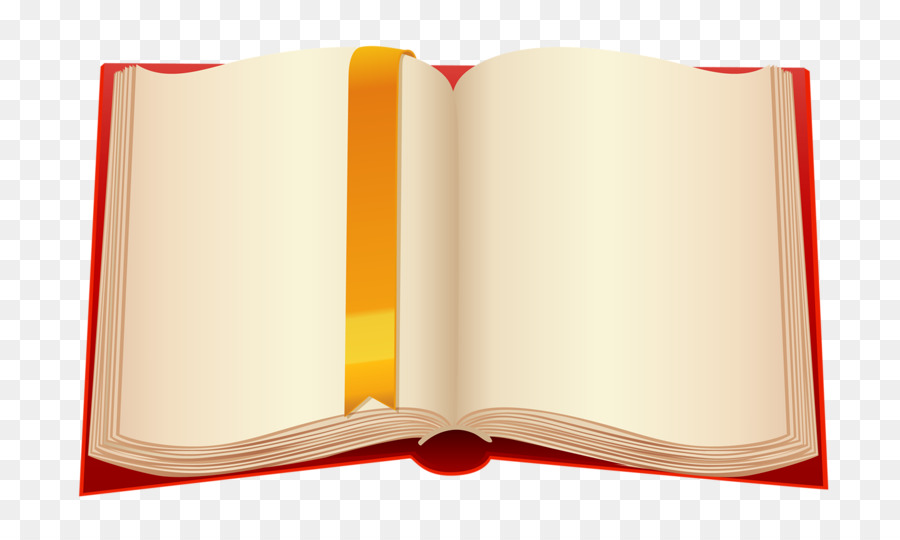 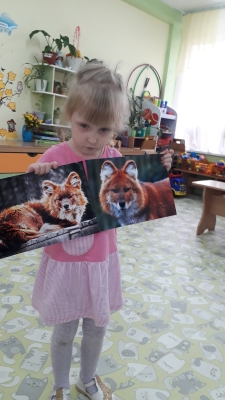 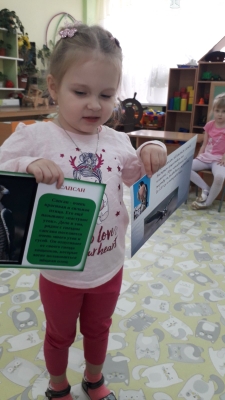 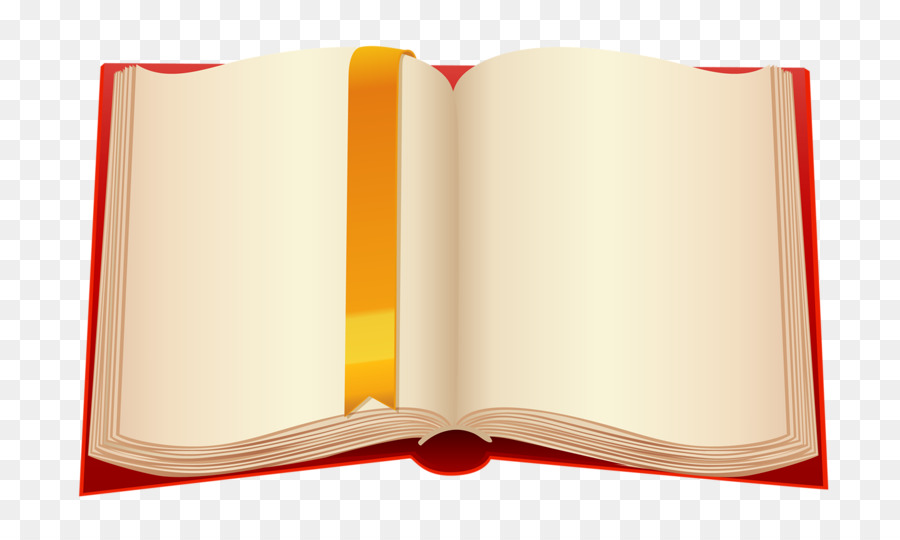 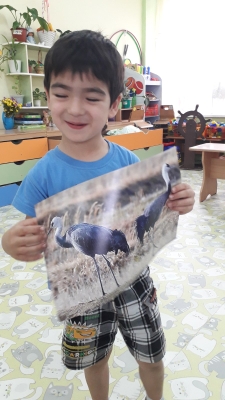 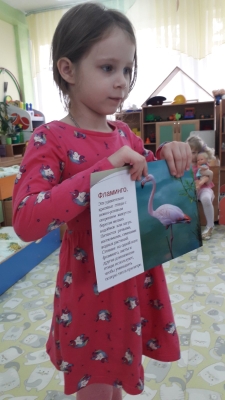 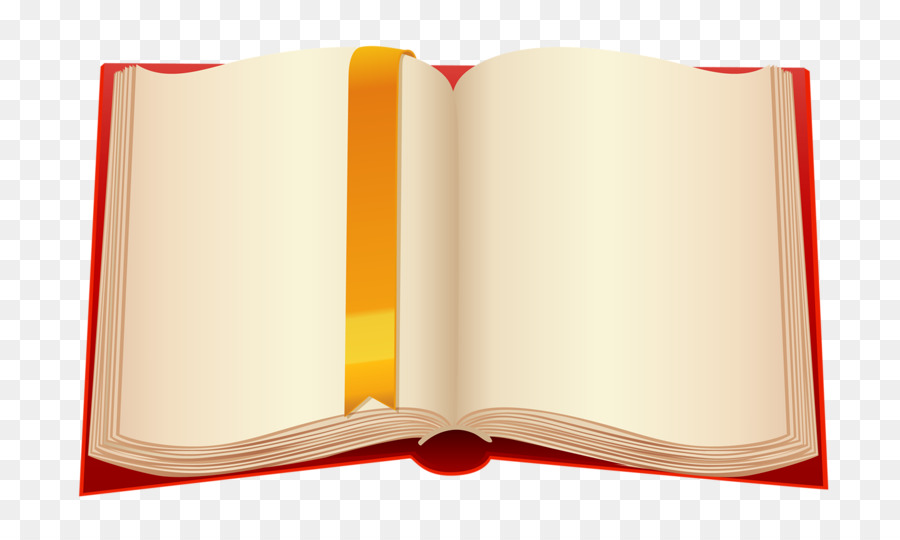 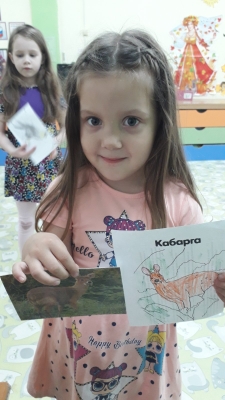 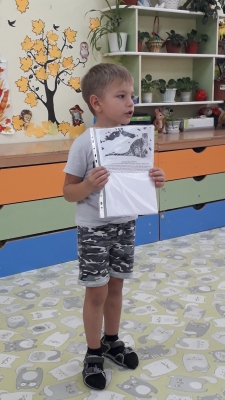 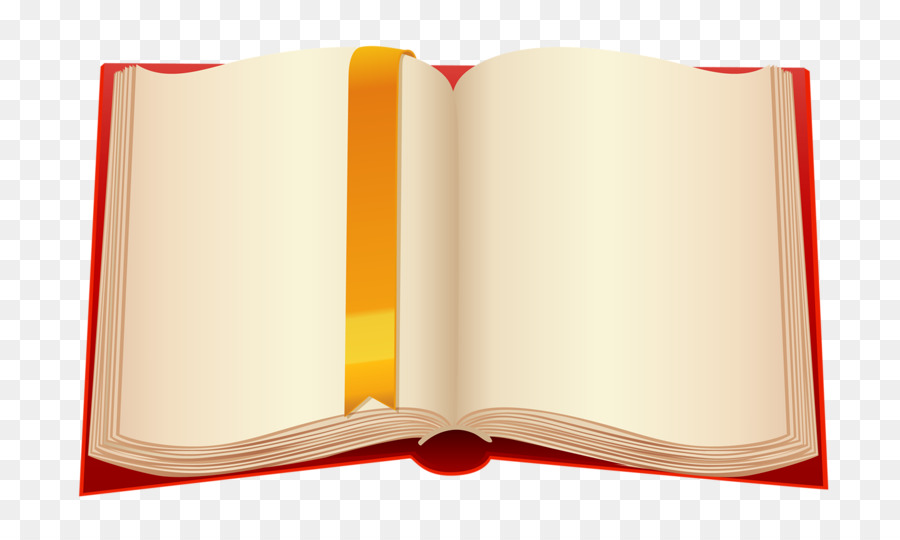 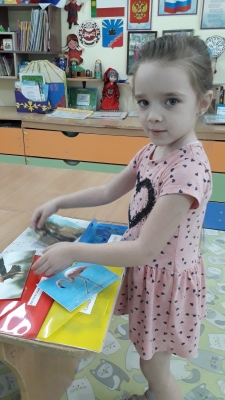 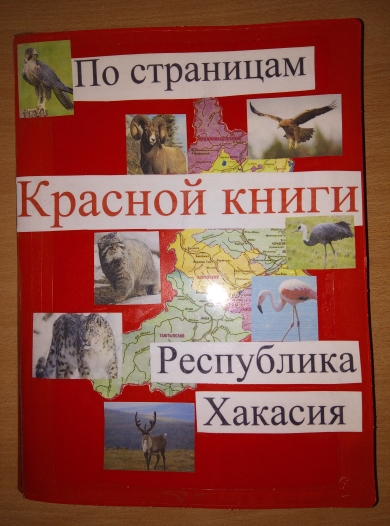